CHESS2 architecture
From CHESS1
Leakage current and detector capacitance has been measured [UCSC] using probe stations.





Isolated amplifiers have been measured [UCSC] using a DIY board.
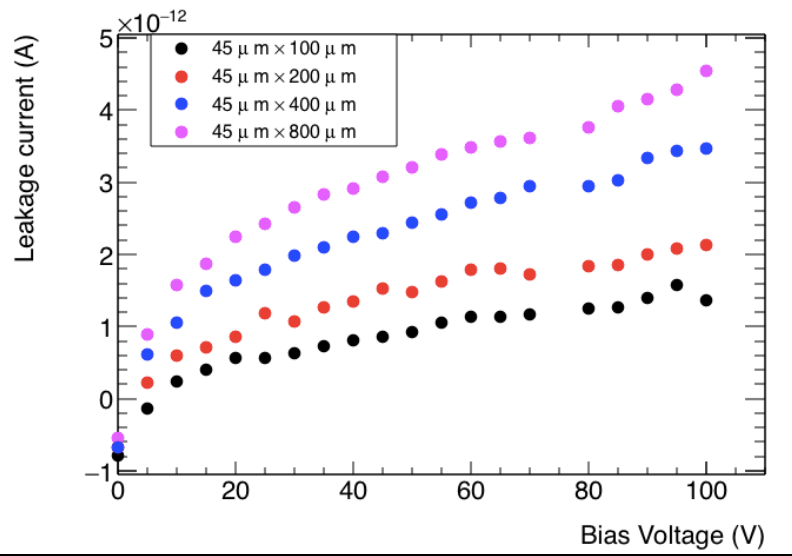 From CHESS1
Charge collection efficiency has been measured under irradiation [Igor Mandić Ljubljana]
Sr-90 electrons, mean charge, 25 ns shaping
Objective of CHESS2
Demonstrate HVCMOS as a viable solution for ATLAS strip detector.
Record hits on full reticle sensor
Amplify and discriminate signal
Encode hit position in sensor and send to external readout electronics

Further investigate performances of HVCMOS MAPS sensors
Evaluate sensors performances with different substrate resistivity 20, 100, 1000 Ohms.
Verify radiation hardness using test structures.
Characterize the detector with edge-TCT structure and passive pixels arrays.
HV-CMOS Monolithic Active Sensors
External amplifier
-HV
Drift
Full depletion
-
+
+
-
-
+
-
+
-
+
+
-
STRIP Baseline
-HV
In strip amplifier
Drift
Deep nwell
-
+
+
-
-
+
depletion
-
+
-
+
STRIP HVCMOS
+
-
Strip sensor dimensions
800µm
40µm
128
strip
32 pixels in a strip
Specifications
CHESS2 architecture
Column Decoder
128 x 32
pixels
Half Comparator,
Latch & Hit encoding
Strip Encoder
Global DACs
Matrix
Pointers
SACI
Configure
CHESS2
…
Control Logic
Global Registers
Row Decoder
LVDS TX
LVDS output
…
Records Hits
Select 1 Hit/Strip
Select 8 Hits
DONE
DONE
Doesn’t reflect actual size or placement
List of programmable possibilities
In pixel:
Configure a single pixel – configure all pixel in a row – configure all pixel in a column
Configure signal injection for each pixel [RAM]
Adjust threshold for each pixel [RAM]
Periphery
Mask the comparator output for each pixel [RAM]
External Reset signal to all comparators
SACI global control 
Adjust the amplifier bias
Adjust the comparator bias
Adjust the threshold level
Adjust the LVDS power consumption
Adjust the LVDS levels and common mode
Adjust parameters in the encoding and readout blocks.